Figure 5. Sulci identification on the inner cortical surface for newborns of different GA and SI: presented, from left ...
Cereb Cortex, Volume 18, Issue 6, June 2008, Pages 1444–1454, https://doi.org/10.1093/cercor/bhm180
The content of this slide may be subject to copyright: please see the slide notes for details.
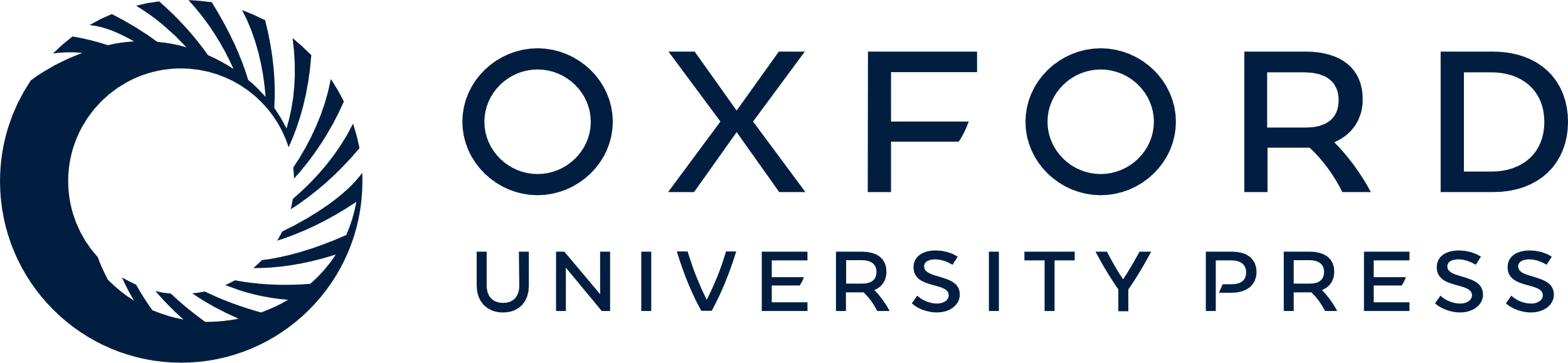 [Speaker Notes: Figure 5. Sulci identification on the inner cortical surface for newborns of different GA and SI: presented, from left to right, are sagittal views of the medial and lateral left hemisphere surfaces, and transverse views of the vertex and ventral surfaces (A anterior, P posterior, L left, R right). Note that the sulci of the medial surface appear roughly connected.


Unless provided in the caption above, the following copyright applies to the content of this slide: © The Author 2007. Published by Oxford University Press. All rights reserved. For permissions, please e-mail: journals.permissions@oxfordjournals.org]